Stridenas
Status of the Stridenas Beam Profile Monitor for Low-Charge Electron Beams
S. Jaster-Merz,    F. Burkart, M. Stanitzki 
   Special thanks for the support from MPY-1 & FH-ATLAS, MVS and the FH E-Lab!
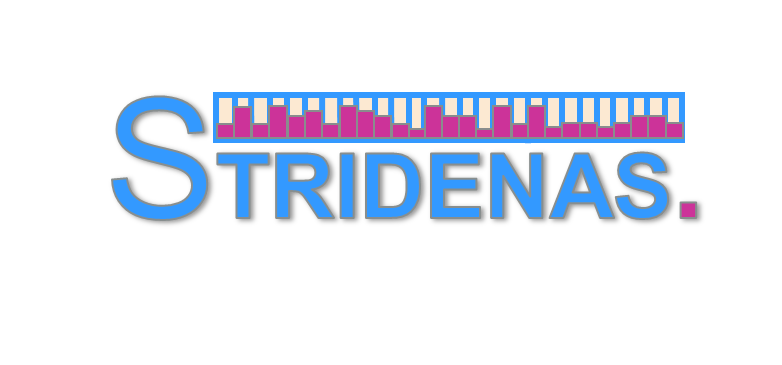 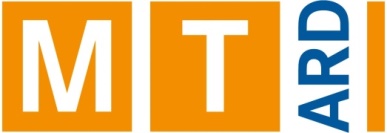 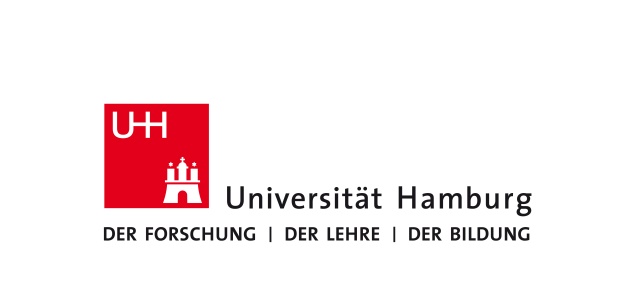 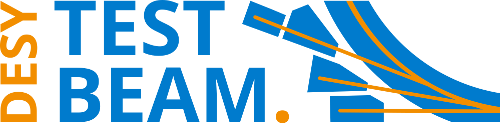 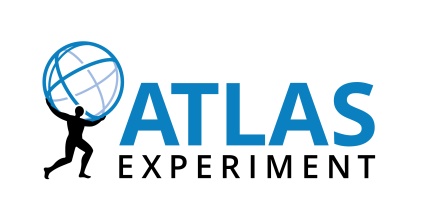 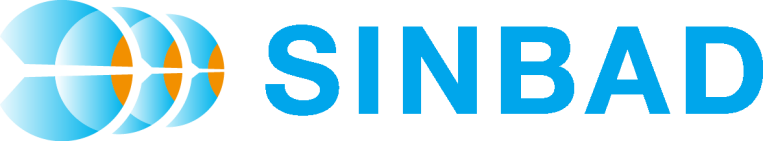 Motivation
Stridenas

Intermediate charge
High energy physics

Single electron detection
Scintillating Screens + Camera

~pC to ~nC charge range
| Status of the STRIDENAS Beam Profile Monitor for Low-Charge Electron Beams | Sonja Jaster-Merz
Recap – Working principle of silicon sensors
Working principle: pn-junction.
Electrons interact with the sensor material and deposit energy, follows a Landau distribution for MIPs.
Production of electron-hole pairs (~80 per µm and MIP).
Charge carriers drift towards the electrodes and start the signal current.
| Status of the STRIDENAS Beam Profile Monitor for Low-Charge Electron Beams | Sonja Jaster-Merz
STRIDENAS Project
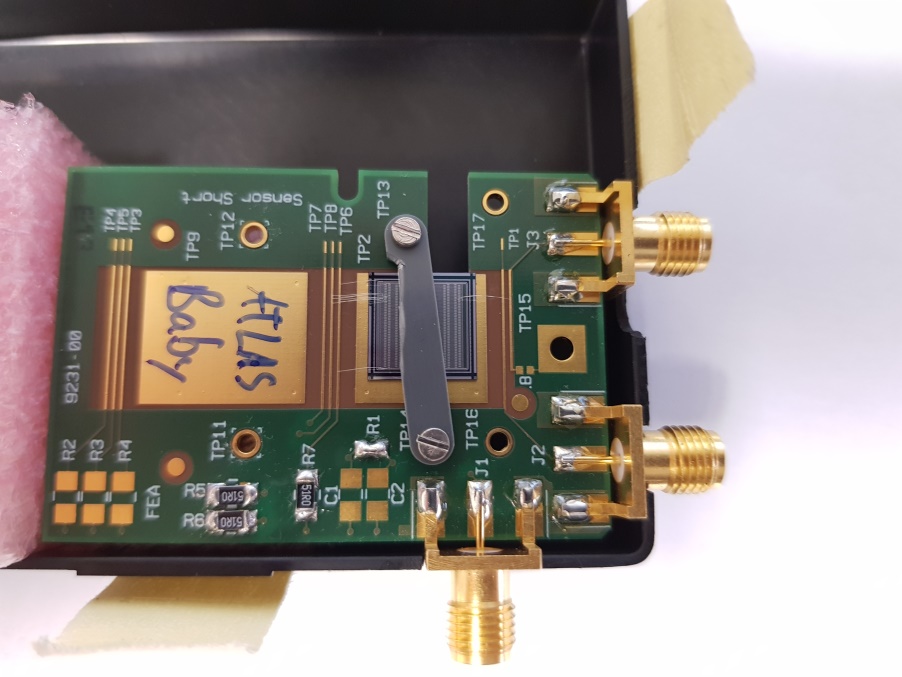 So far:
Sensor characterization performed.
Successfully detected single electrons.
Commissioning of readout electronics.
P
P
P
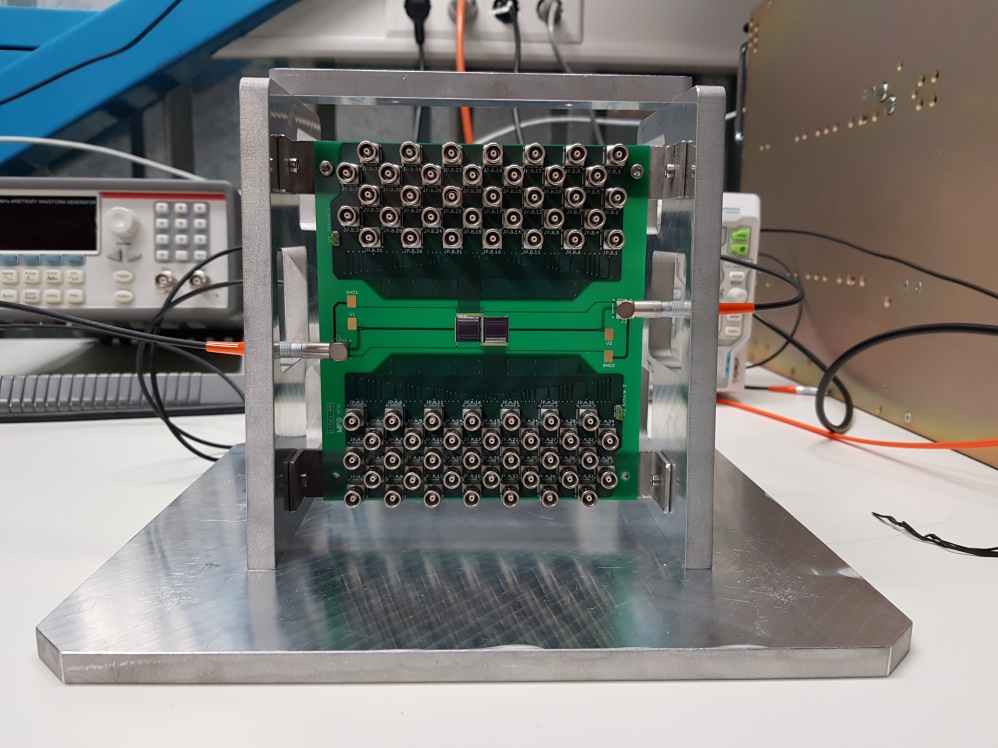 Prototype built but not functional.
| Status of the STRIDENAS Beam Profile Monitor for Low-Charge Electron Beams | Sonja Jaster-Merz
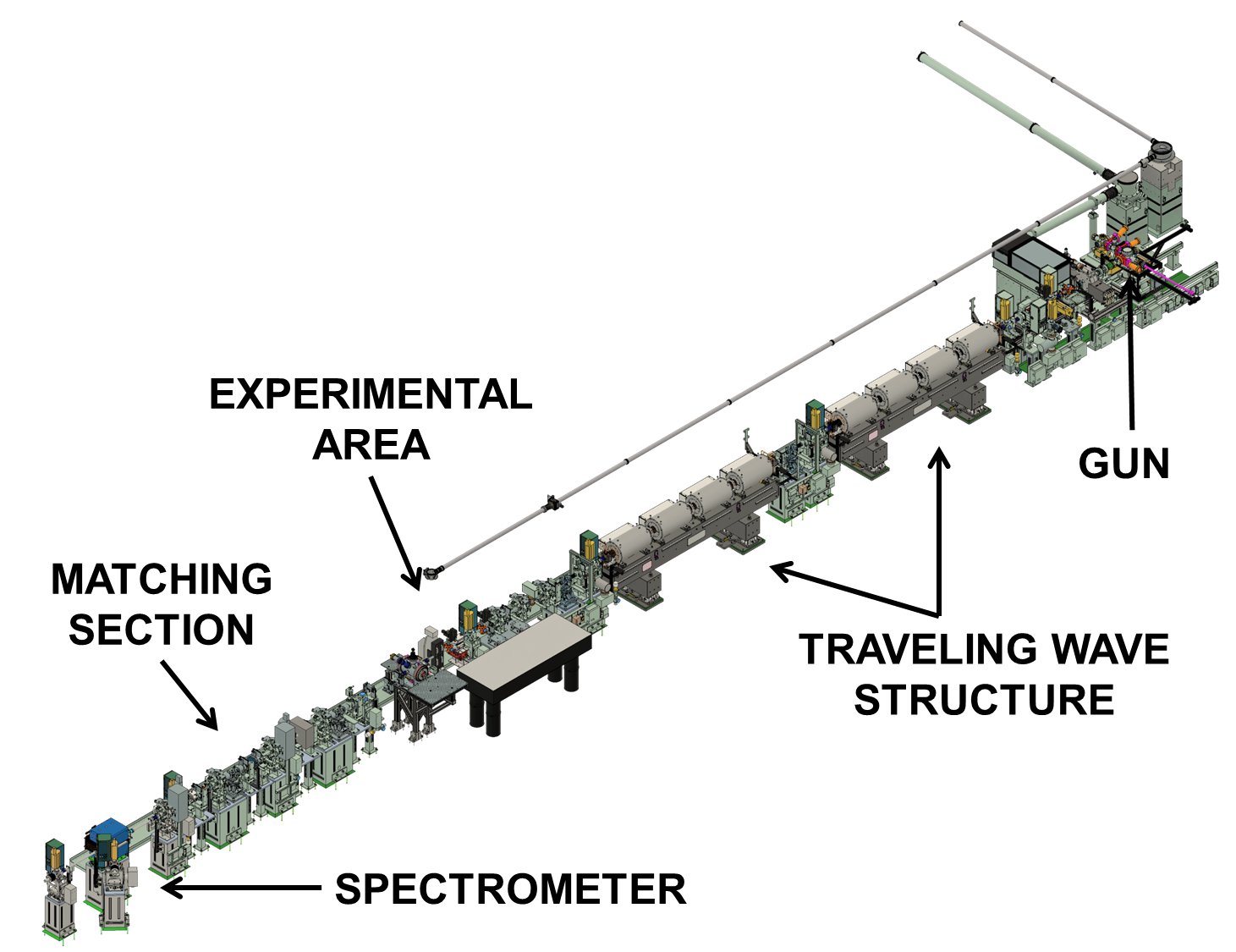 First experimental tests at ARES
Foreseen for the beginning of 2021
Experimental chamber downstream of screen station.
Vacuum window to protect the machine vacuum.
Simulation of particle matter interaction using G4 Beamline.
Matching studies to optimize resolution.
Detector characterization.
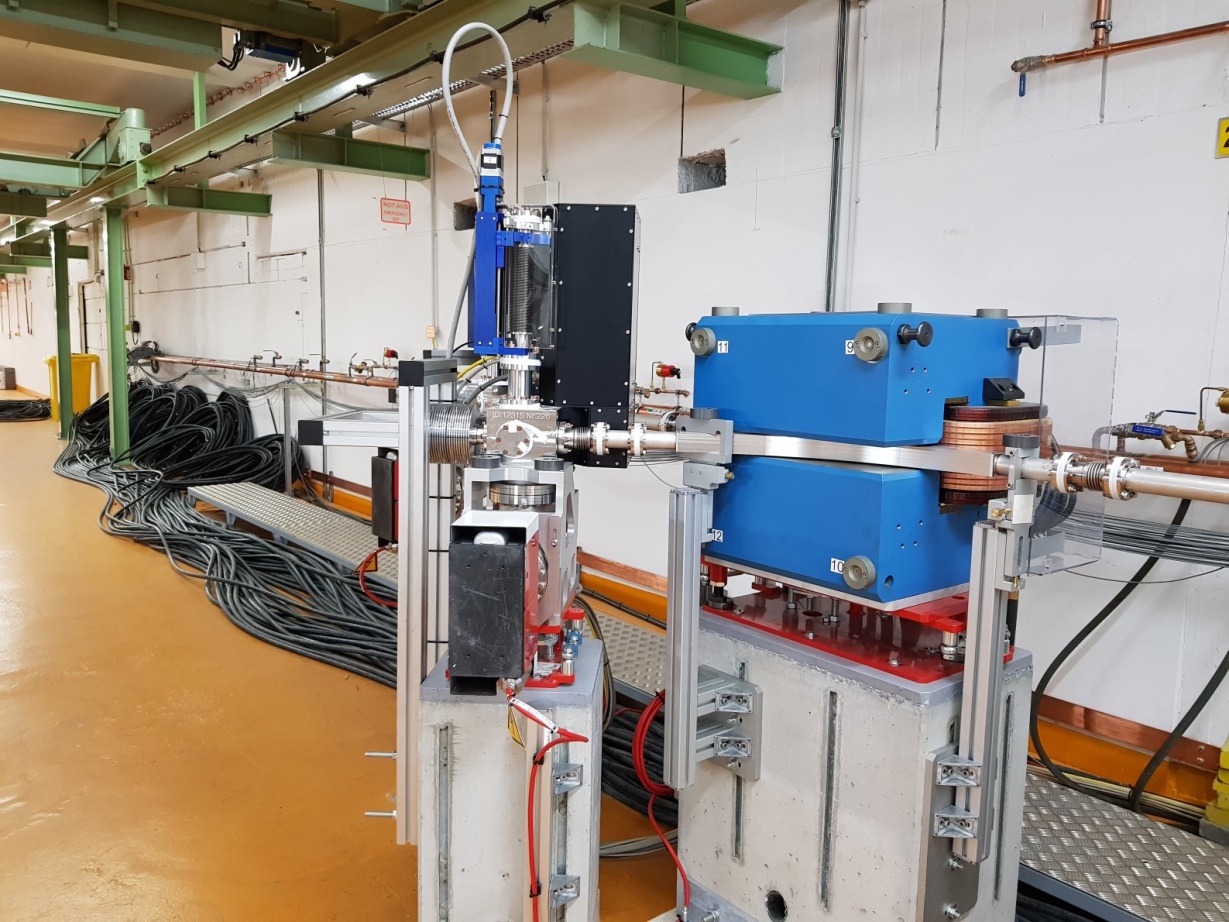 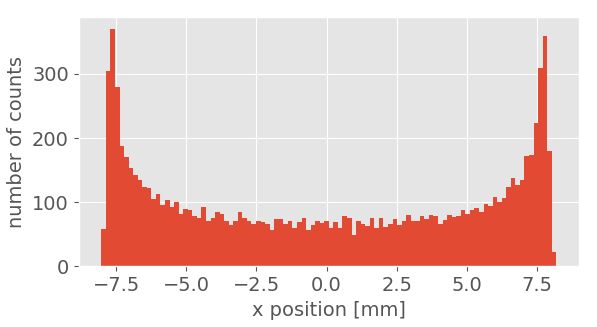 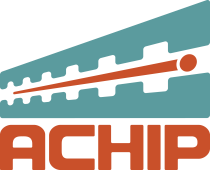 | Status of the STRIDENAS Beam Profile Monitor for Low-Charge Electron Beams | Sonja Jaster-Merz
Matching studies
Matching to the Stridenas position
Matching from the experimental area to the detector using 4 quadrupoles.
First matching iteration using ELEGANT.
Final matching in ASTRA using the dipole field map, space charge and varying the last quadrupole.
Input particle distribution at EA1:
Final resolution of: 10-4
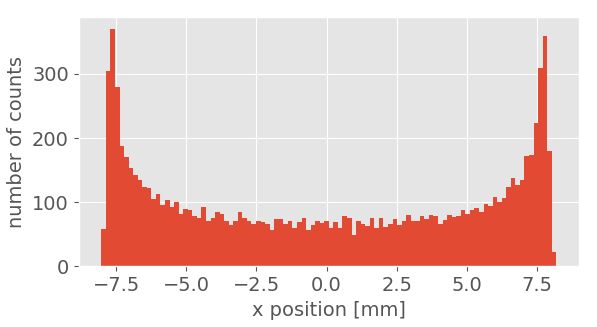 | Status of the STRIDENAS Beam Profile Monitor for Low-Charge Electron Beams | Sonja Jaster-Merz
Challenge: Beam has to pass through a vacuum window
G4 Beamline simulations of 50µm thick Ti grade 5 window: Impact of drift between window and sensor
First performance tests for two possible window materials will be performed by MVS.
| Status of the STRIDENAS Beam Profile Monitor for Low-Charge Electron Beams | Sonja Jaster-Merz
Detector characterization setup
Detectors can be easily tested
Using a Strontium-90 source(beta emitter, maximum energy of  ~2.3 MeV)
Fast amplifier (40dB)
Oscilloscope for readout
And characterized
Future detector boards to be checked here before tests at ARES.
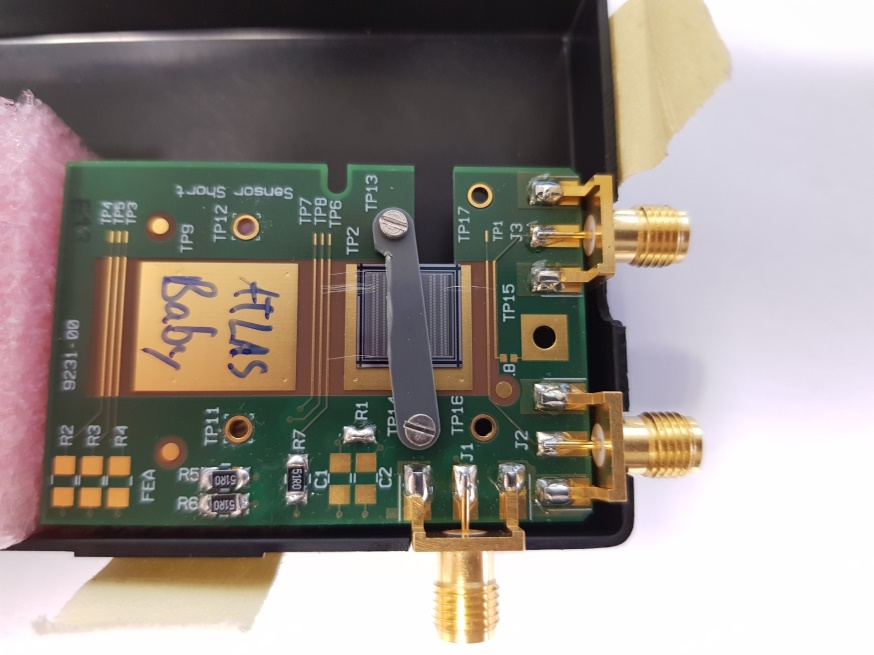 P
FH E-Lab
| Status of the STRIDENAS Beam Profile Monitor for Low-Charge Electron Beams | Sonja Jaster-Merz
Sensor characterization using a 90Sr source
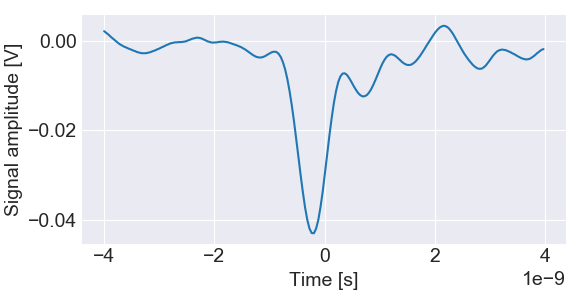 Signal from the 90Sr source follows a Landau distribution.
Electronics introduce Gaussian noise.
          Fit data with a convolution of a   Gauss and a Landau function.
Sensor is functional.
Data analysis still ongoing.
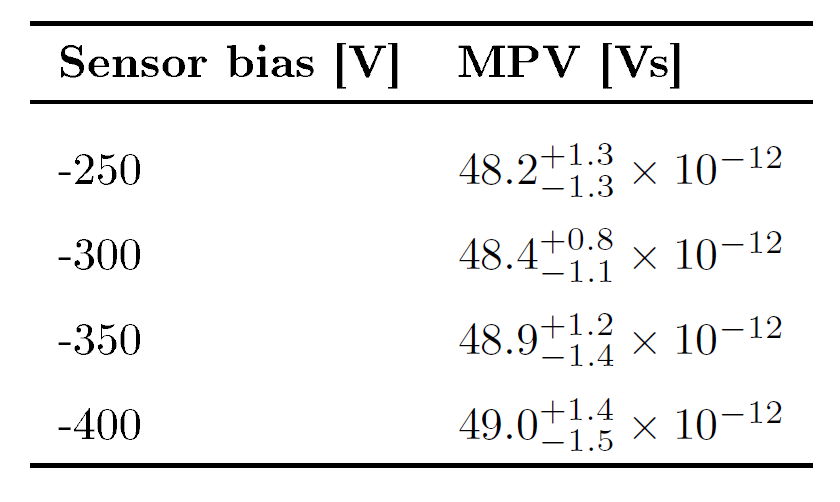 | Status of the STRIDENAS Beam Profile Monitor for Low-Charge Electron Beams | Sonja Jaster-Merz
Conclusion and outlook
Stridenas: Novel beam profile monitor for electron beams with sub-pC charge.
First experimental tests foreseen at ARES at the beginning of next year.
Preparatory simulation studies 
to optimize the spectrometer resolution.
to study particle matter interaction.
Detector characterization setup allows to
easily test detectors.
characterize detectors.
Investigate problem of old PCB, short identified
	→ connect spare sensor to second PCB	(less glue, less strips)
New board for newATLAS17 sensors
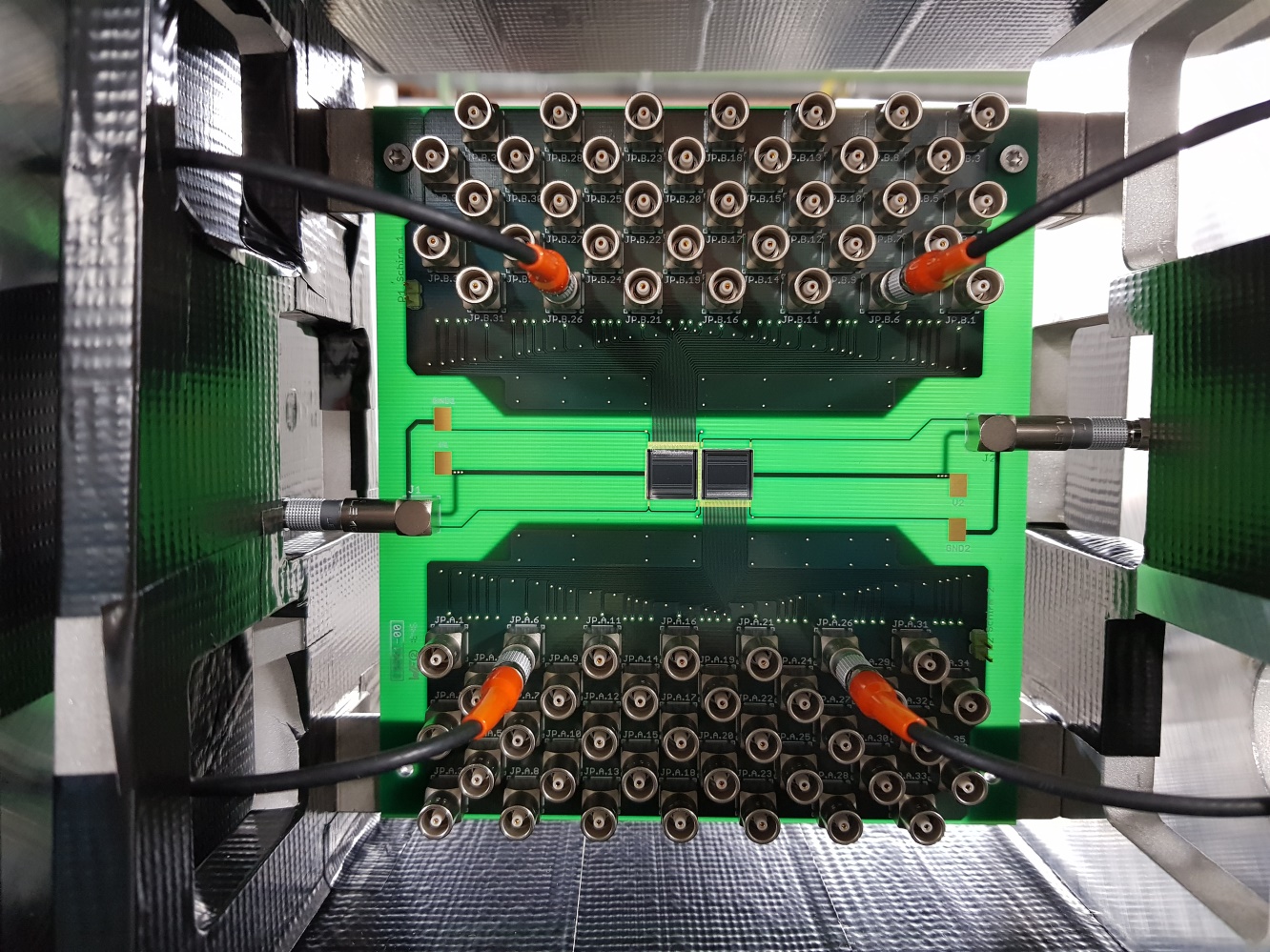 | Status of the STRIDENAS Beam Profile Monitor for Low-Charge Electron Beams | Sonja Jaster-Merz
| Status of the STRIDENAS Beam Profile Monitor for Low-Charge Electron Beams | Sonja Jaster-Merz
Quadrupole strengths for matching study
| Status of the STRIDENAS Beam Profile Monitor for Low-Charge Electron Beams | Sonja Jaster-Merz